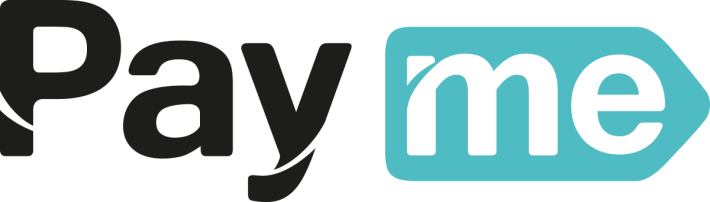 РАЗВИТИЕ ТЕХНОЛОГИЙ БЕСКОНТАКТНЫХ 
ПЛАТЕЖЕЙ В УЗБЕКИСТАНЕ
О компании
Компания основана в 2012 году в Узбекистане. В 2013 году впервые в Узбекистане была представлена платформа интернет эквайринга Paycom (ныне Payme Business). 

      В 2013 году Компания первой на рынке платёжных систем   Узбекистана представила свой открытый API интерфейс.

      В 2016 году был запущен основной продукт – мобильное приложение Payme. C момента релиза мобильного приложения был отмечен резкий рост скачиваний и на сегодняшний день приложение является одним из самых популярных платёжных инструментов в Узбекистане.
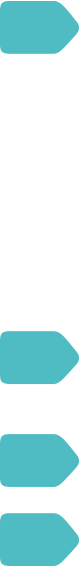 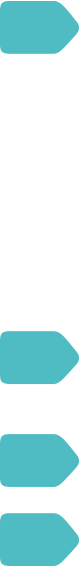 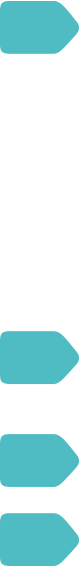 Что способствует развитию 
электронной коммерции?
Молодое население 
легче обучается
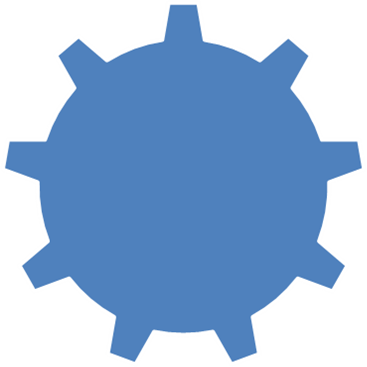 Дорожная 
Карта ЦБ
Льготы для инновационных проектов - MUIC
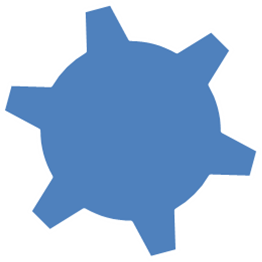 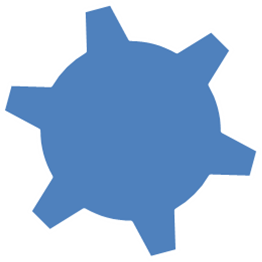 Доступные
Китайские смартфоны
Постановление 
Президента
[Speaker Notes: Налоговая реформа
Нет разницы между наличными и безналичными деньгами – компании охотно подключают виртуальные терминалы (E-Pos) терминалы.
Официальное оформление сотрудников приводит к увеличению количества 
банковских карт

Развитие интернета 
Снижение стоимости интернета 
Увеличение скорости и покрытия 

Дешевые смартфоны
80% пользователей интернета заходят через мобильное устройство
Дешевые китайские смартфоны вытесняют кнопочные телефоны

Льготы для IT инноваций

Инновационный центр по поддержке разработки и внедрения информационных технологий «Mirzo Ulugbek Innovation Center» создан в соответствии с указом Президента Узбекистана от 30 июня[2] 2017 года для развития сферы информационных технологий в Узбекистане. Юридические лица, став резидентом Инновационного центра, получают налоговые и таможенные льготы. По состоянию на 1 декабря 2017 года резидентами Инновационного центра являются 147 юридических лиц[3].
Главная цель Инновационного центра - создать благоприятные условия для формирования и активного развития высокотехнологичных отраслей, основанных на использовании ИКТ, дальнейшего углубления интеграции науки, образования и производства в этой отрасли.

Постановление президента
От 14.05.2018 «О мерах по ускоренному развитию электронной коммерции»
Электронные чеки приравниваются к физическим квитанциям, талонам и др. Документам, подтверждающим оплату товаров и услуг.
Виртуальные терминалы (E-Pos) приравнены, к аналогичным контрольно-кассовым машинам и расчетным терминалам, что позволило в разы увеличить продажи товаров и услуг используя платёжные инструменты РУз, которые способствуют развитию электронной коммерции и улучшает климат взаимодействия населения с банковским сектором.
Молодое население
Средний общий возраст на 2018 год составляет 28 лет. 

Развитие банков]
Source uz24.uz
[Speaker Notes: Резкий рост количества банковских карт привел к увеличению спроса на продукты электронных платежей. Проникновение услуги СМС информирования способствует росту рынка платёжных систем.]
Рост скорости интернета 
(Мбит/сек)
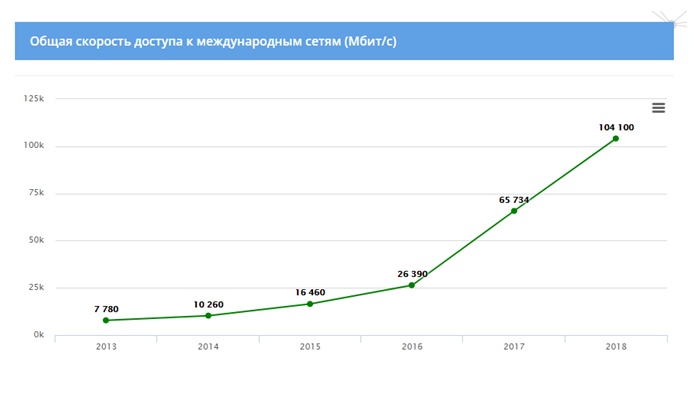 Source: infocom.uz
ДЕМОГРАФИЯ
Возраст
Финансовое положение
В. 3. Выберите Ваш год рождения
В. 17. Каким из следующих выражений можно охарактеризовать Ваш стиль жизни?
Выборка: 5 840
6
ДЕМОГРАФИЯ
Психологический тип
Использование интернет трафика, Мб
В. 18. К какому из следующих типов людей Вы бы себя отнесли?
В. 19. Скажите, сколько Вы тратите интернет трафика ежемесячно?
Выборка: 5 840
7
ИНТЕРЕС В НОВЫХ УСЛУГАХ
ТОП 2
Нейтрально
Очень важно
Совсем не важно
5
3
1
Узбекистан
Ташкент
Регионы
В. 14. Оцените, насколько Вам важны следующие услуги внутри платежной системы по 5 бальной шкале, где 1 – совсем не важно, а 5 – очень важно. 
Выборка: 5 840
8
Количество интернет 
пользователей (млн)
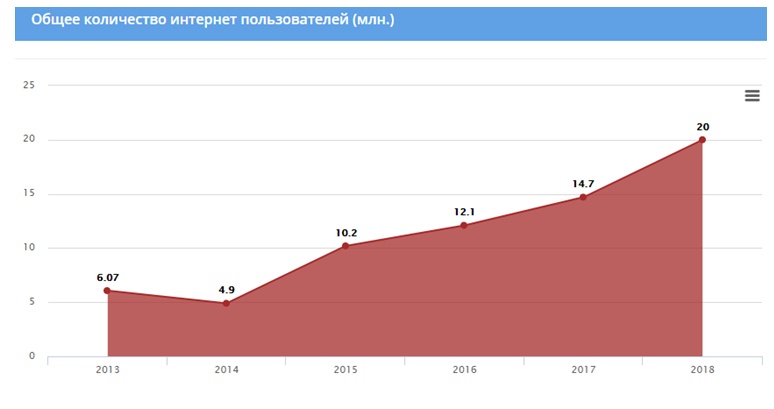 Source: infocom.uz
[Speaker Notes: Из них 80% используют мобильный интернет]
Развитие бесконтактной 
оплаты
Payme финансовый инструмент для: 
- держателей пластиковых карт банков эмитентов
- поставщиков товаров и услуг 
- банков эквайеров.

Держатели пластиковых карт в Payme оплачивают товары и услуги, поставщики принимают оплату от покупателей, банки мониторят движение денег и управляют счетами поставщиков.
Держателям банковских карт Payme предоставляет:

Инструменты безконтактной оплаты товаров и услуг;
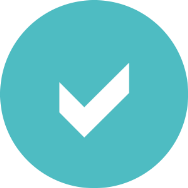 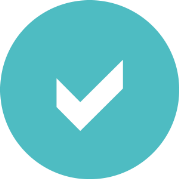 История платежей в личном кабинете;
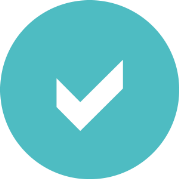 Возможность переводить деньги с карты на карту, погашать банковские кредиты и получение онлайн займов.
Оплата услуг компаний
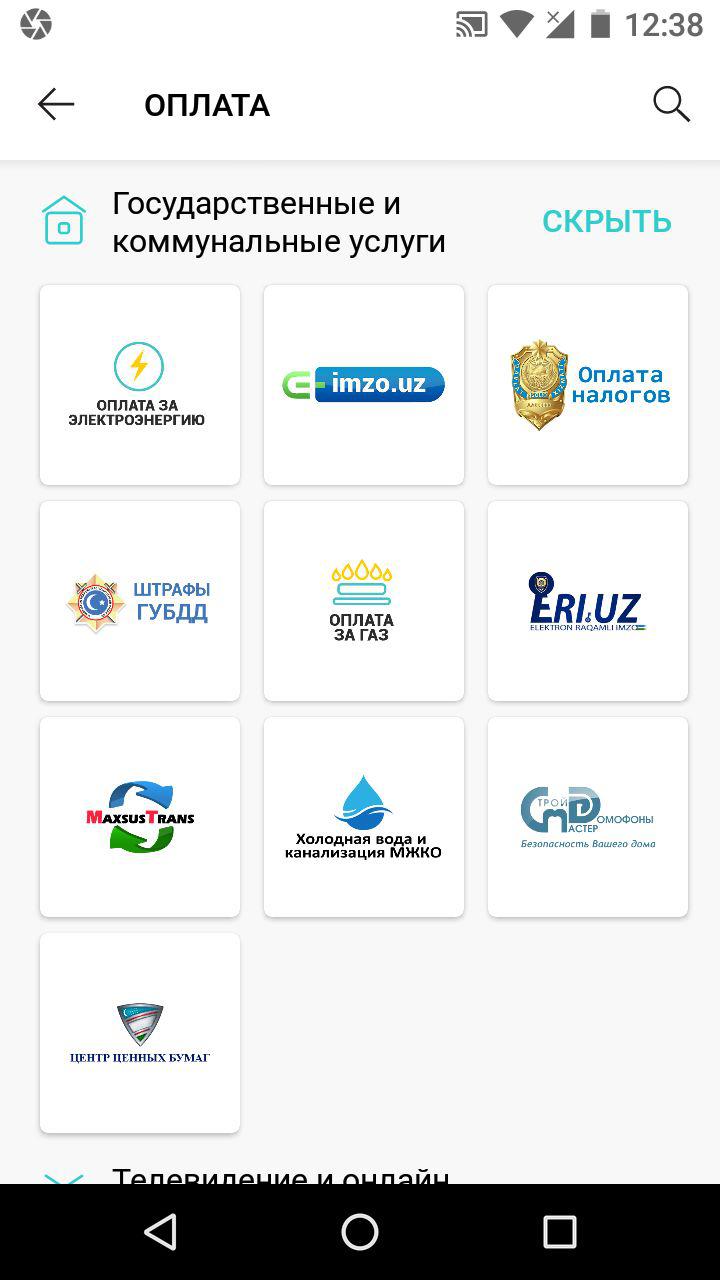 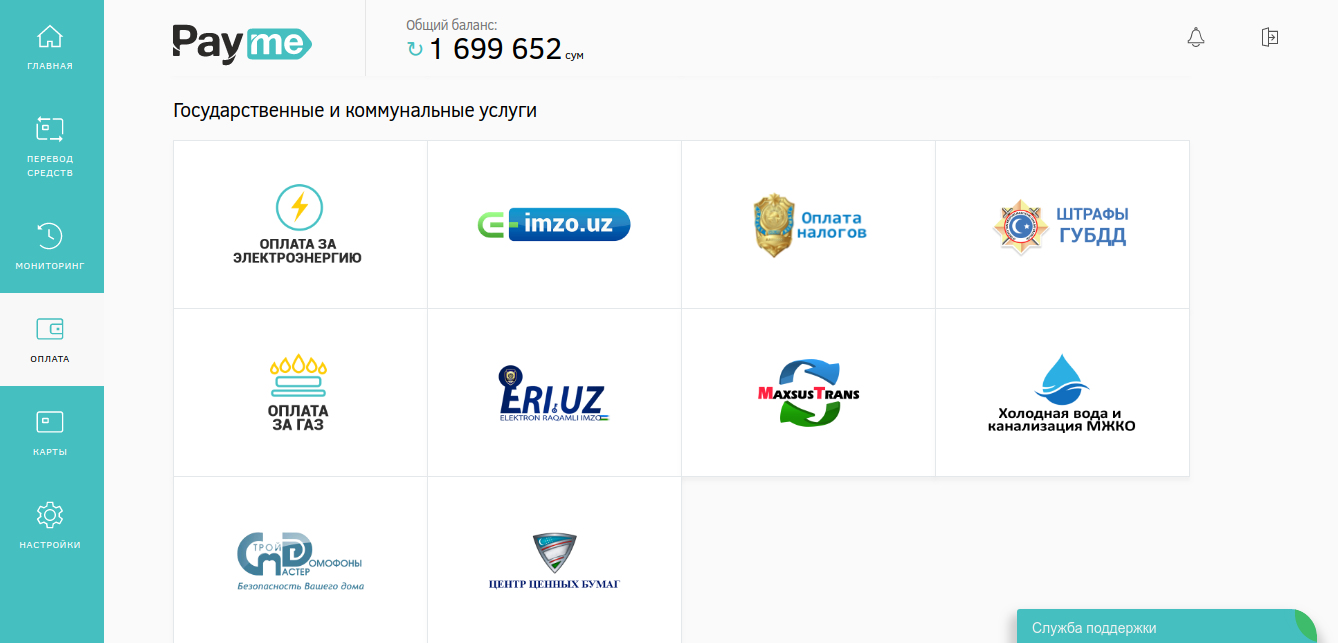 Переводы с карты на карту
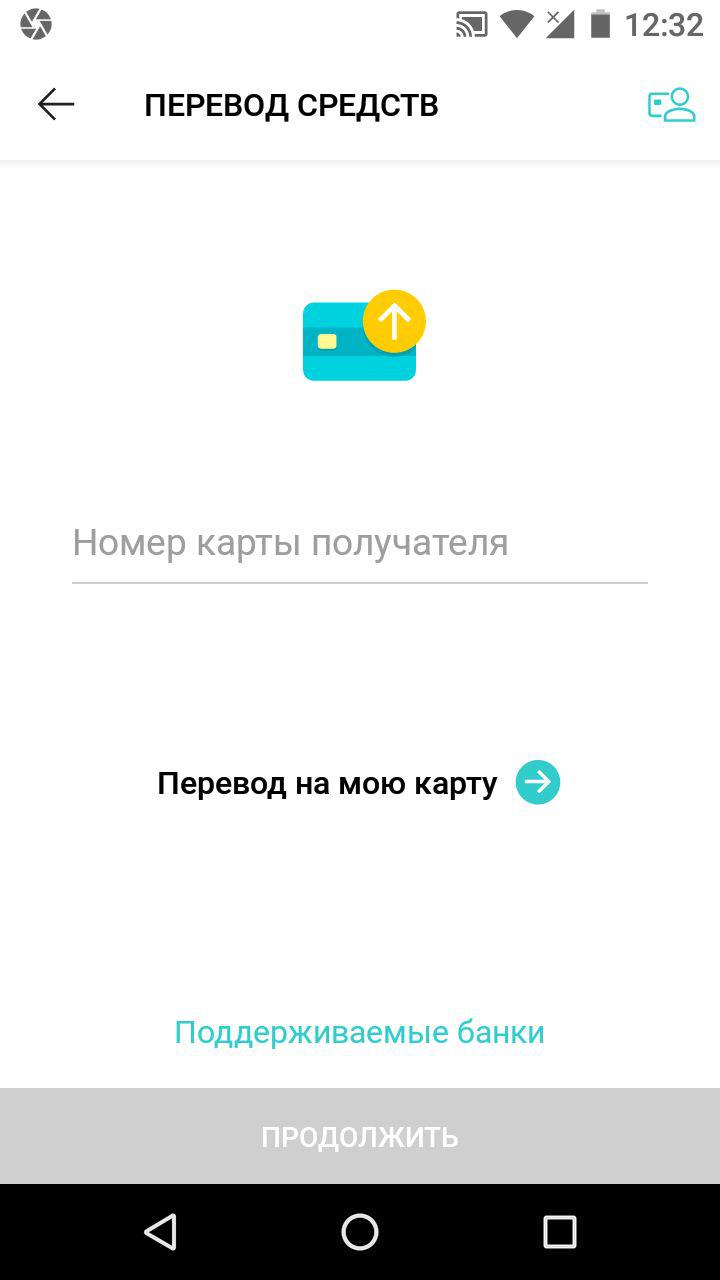 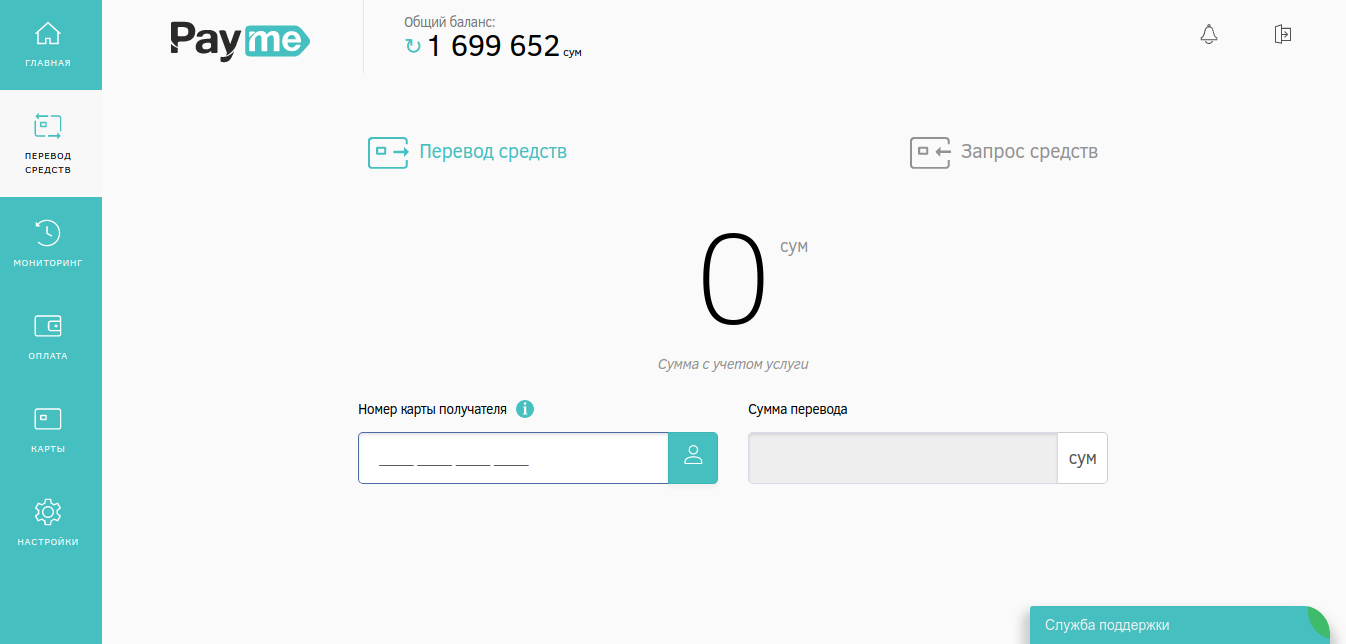 Payme запоминает всех получателей переводов. Чтобы повторить перевод. достаточно выбрать получателя и указать сумму перевода.
История платежей в личном кабинете
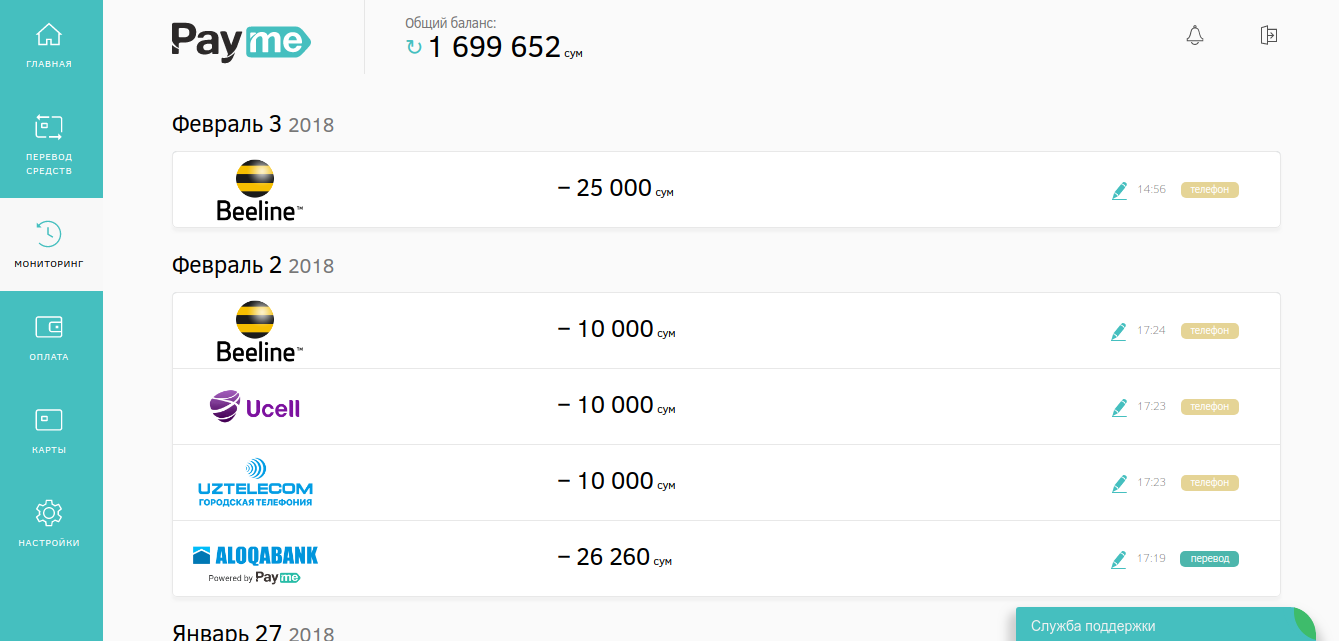 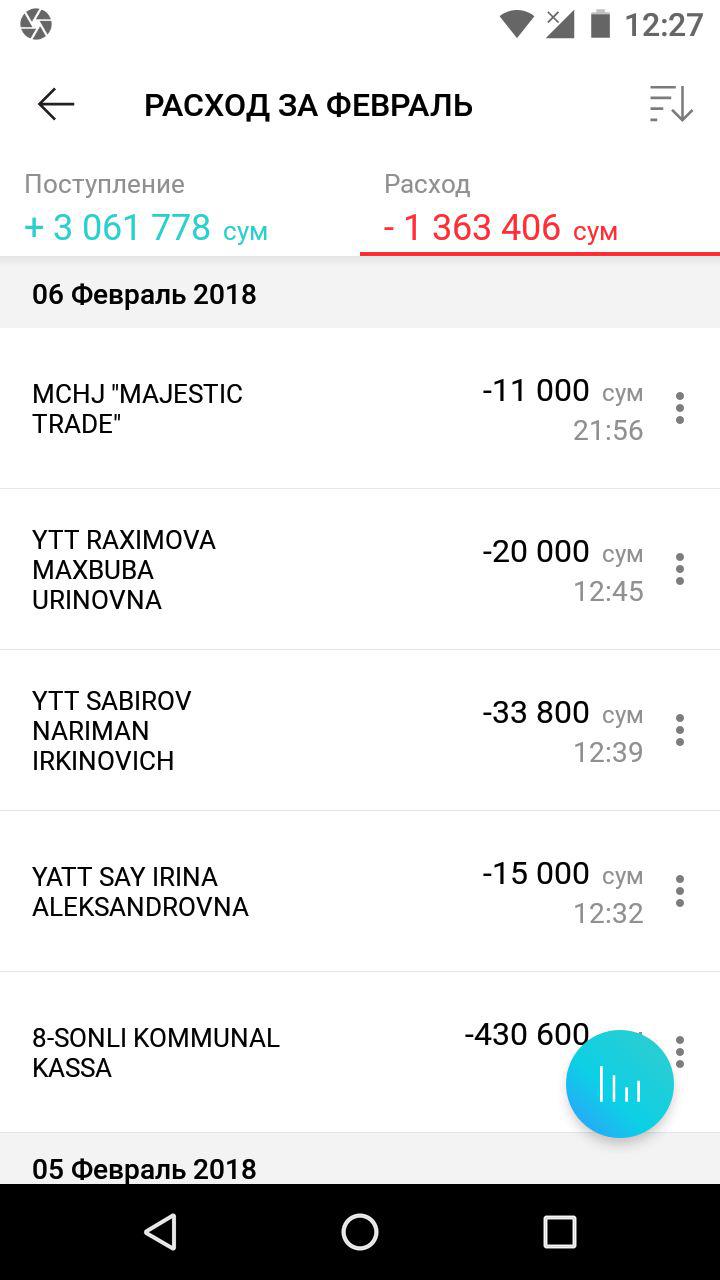 В мониторинге платежей Payme показывает оплаченные чеки. Чеки содержит сумму, время, название компании и детали платежа.  К любому чеку можно добавить заметку и присвоить чеку категорию, чтобы потом можно было оценить расходы по определённой категории.
Погашение кредитов
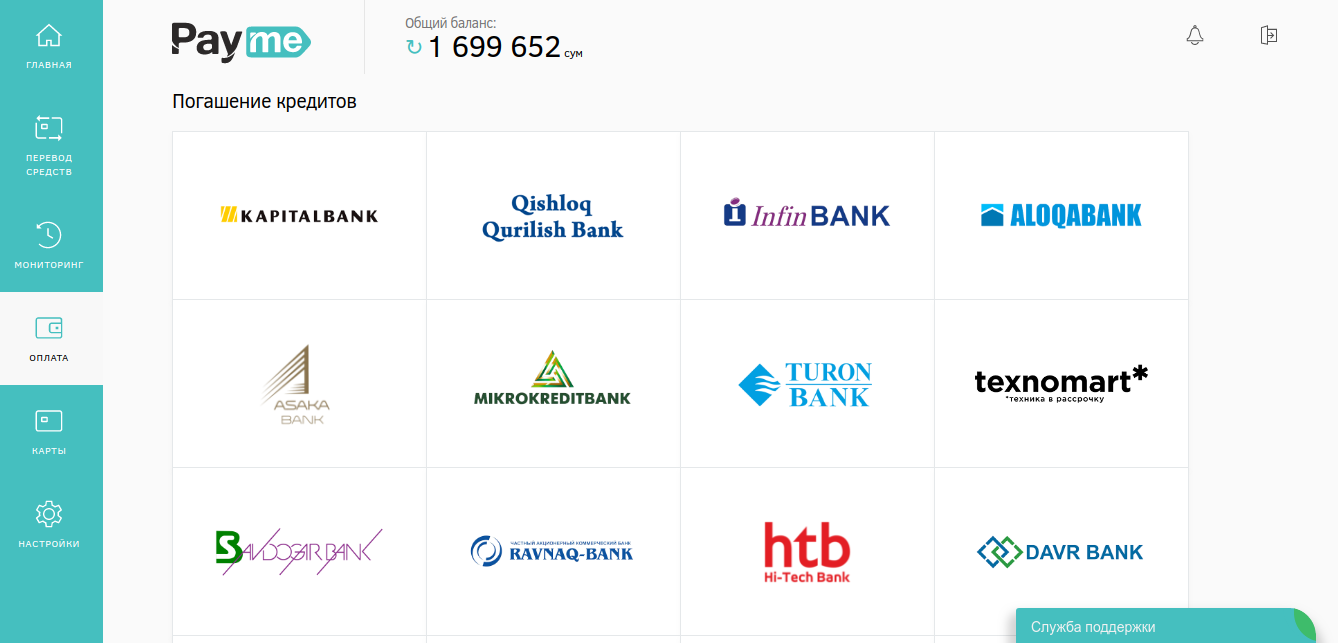 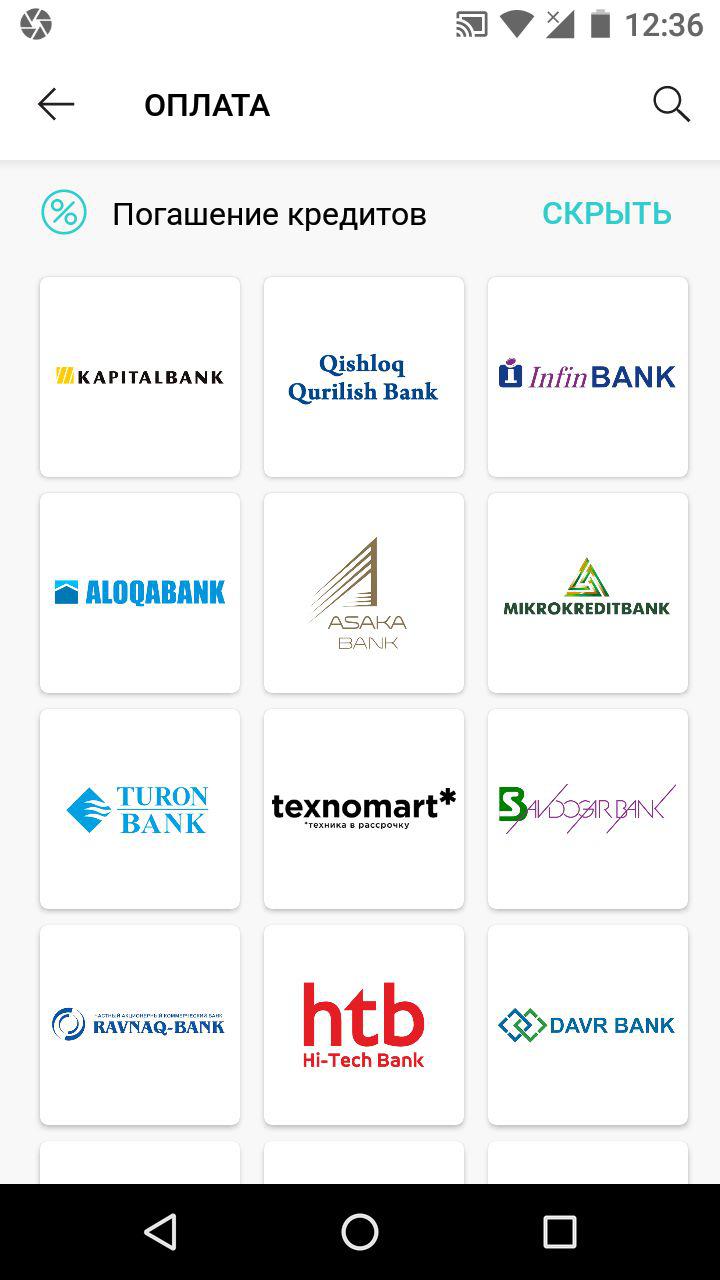 Оплата на местах
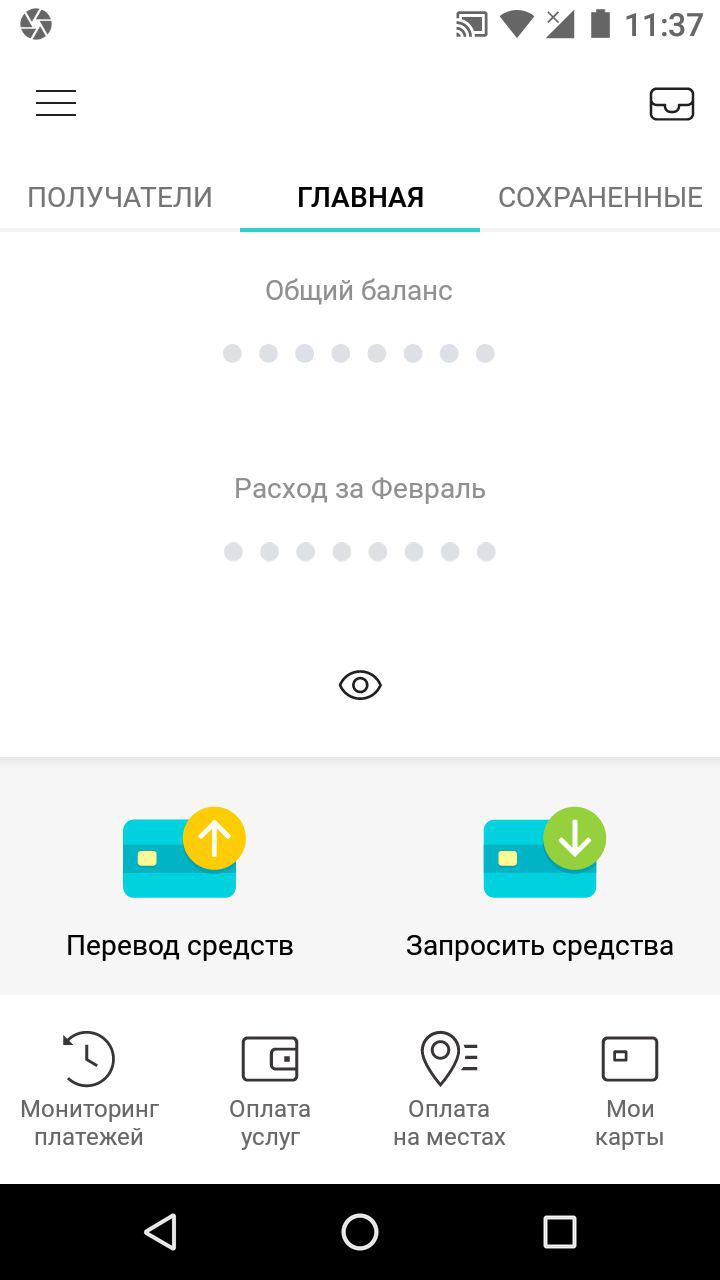 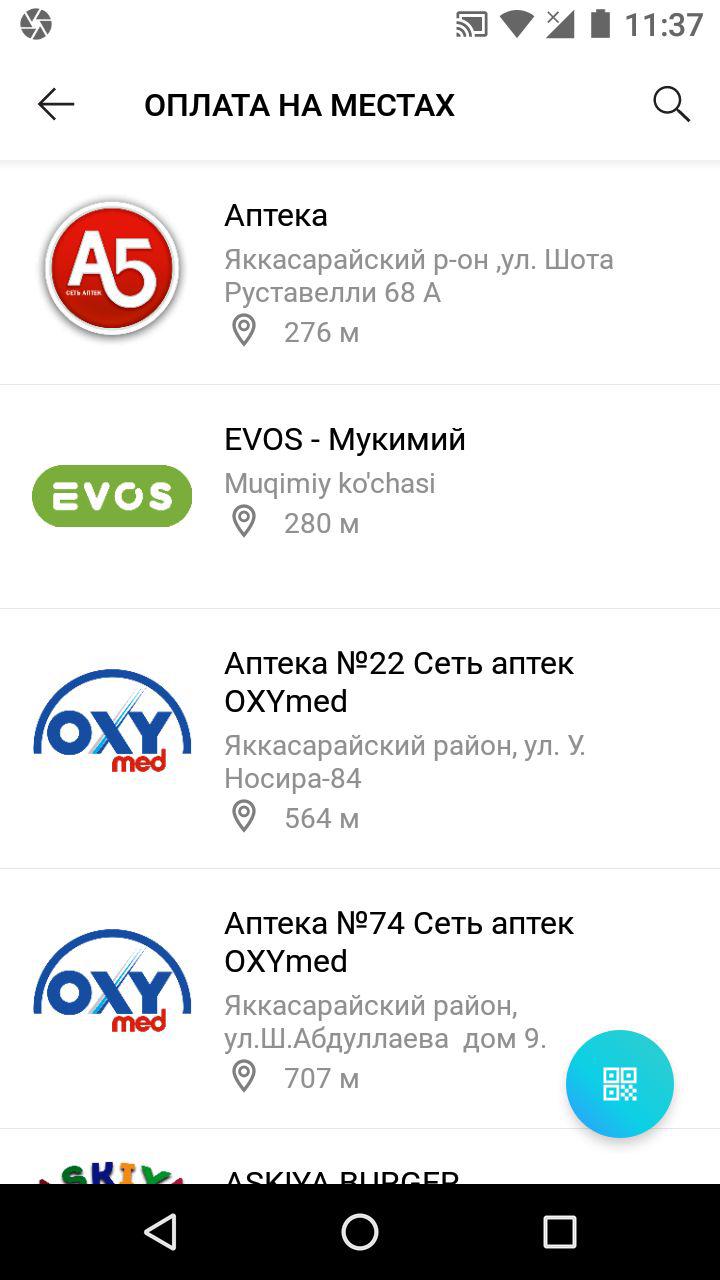 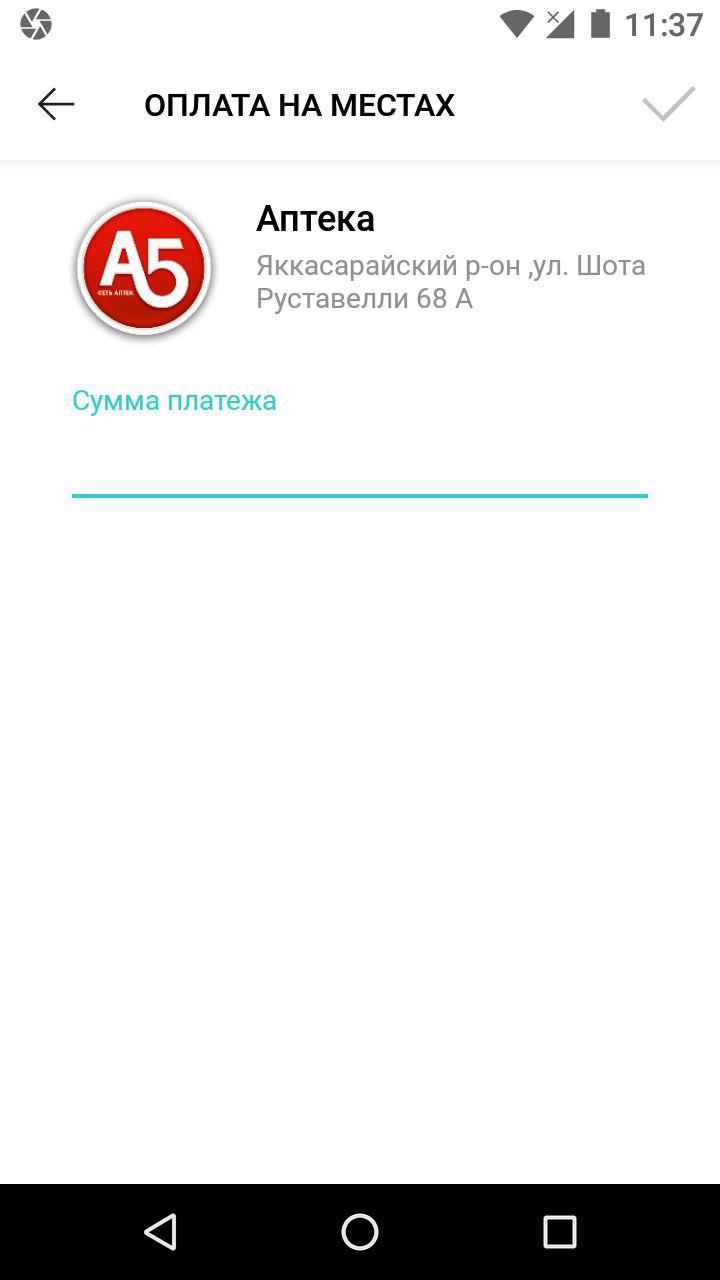 Микро-займы онлайн
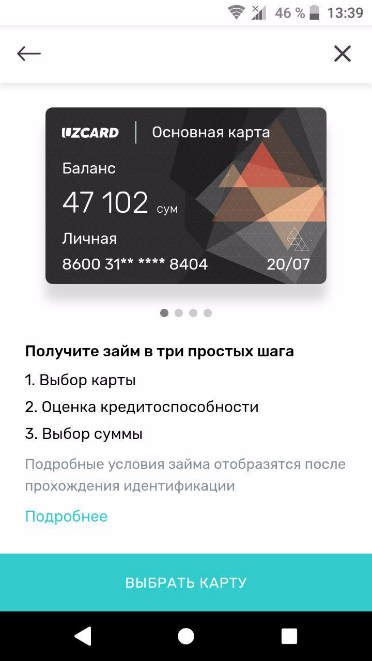 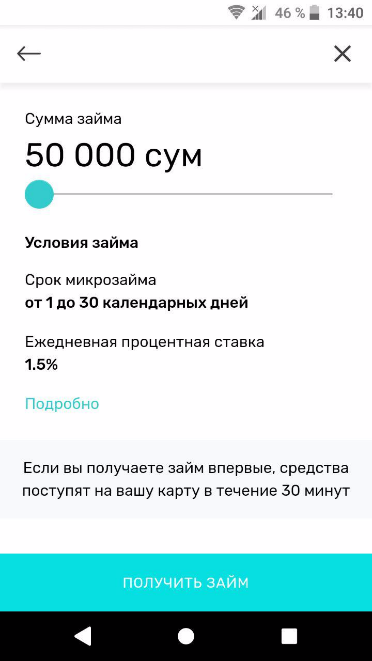 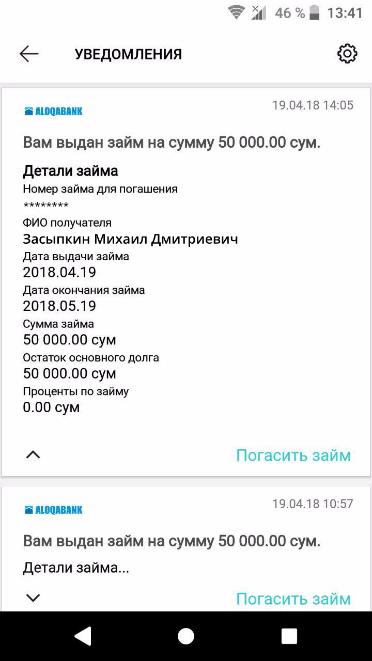 Получение займа от 50.000 сум до 10 МРЗП доступно онлайн и моментально не выходя из дома.  

В данный момент данная услуга уже реализована в партнерстве с ALOQA Банком и мобильным оператором Beeline
При одобрении кредита деньги моментально  попадают на карту пользователя. При необходимости пользователь сможет погасить кредит прямо из приложения Payme.
Переводы с карт Visa, Mastercard, Мир
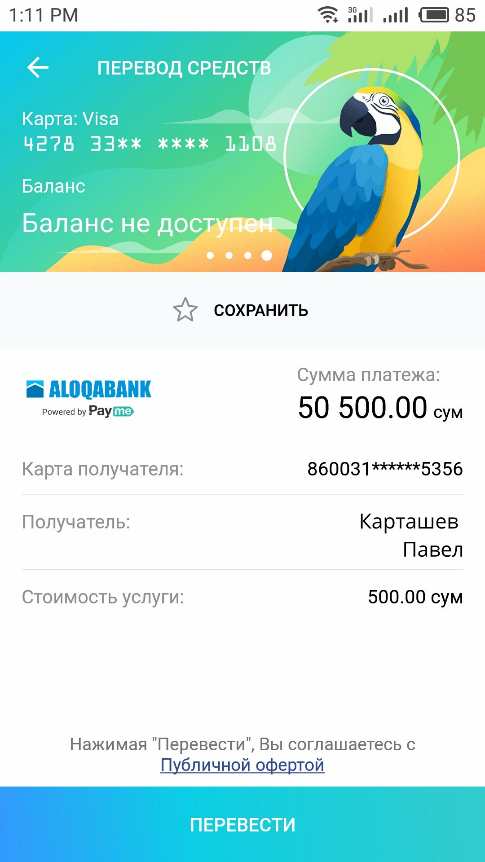 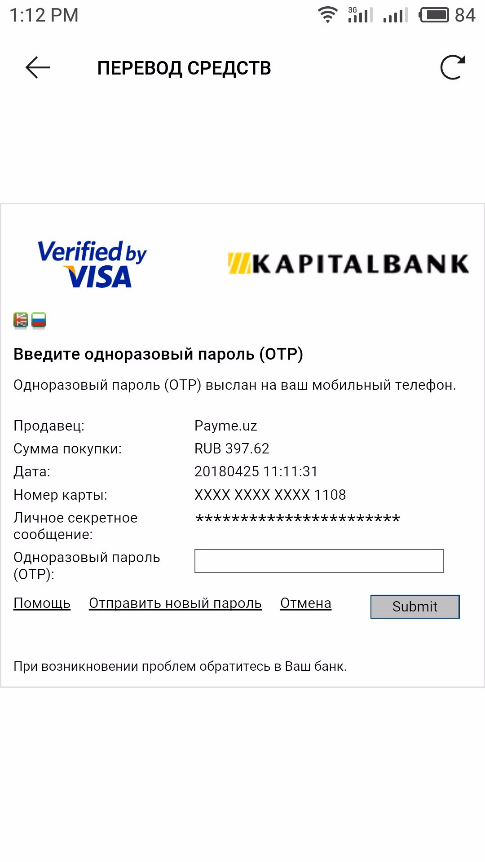 Моментальные переводы с международных карт VISA, Mastercard, МИР на карты UZCARD.

Переводы с международных карт на UZCARD доступны даже без регистрации в Payme прямо на сайте, все что нужно это номер карты получателя и реквизиты карты отправителя.
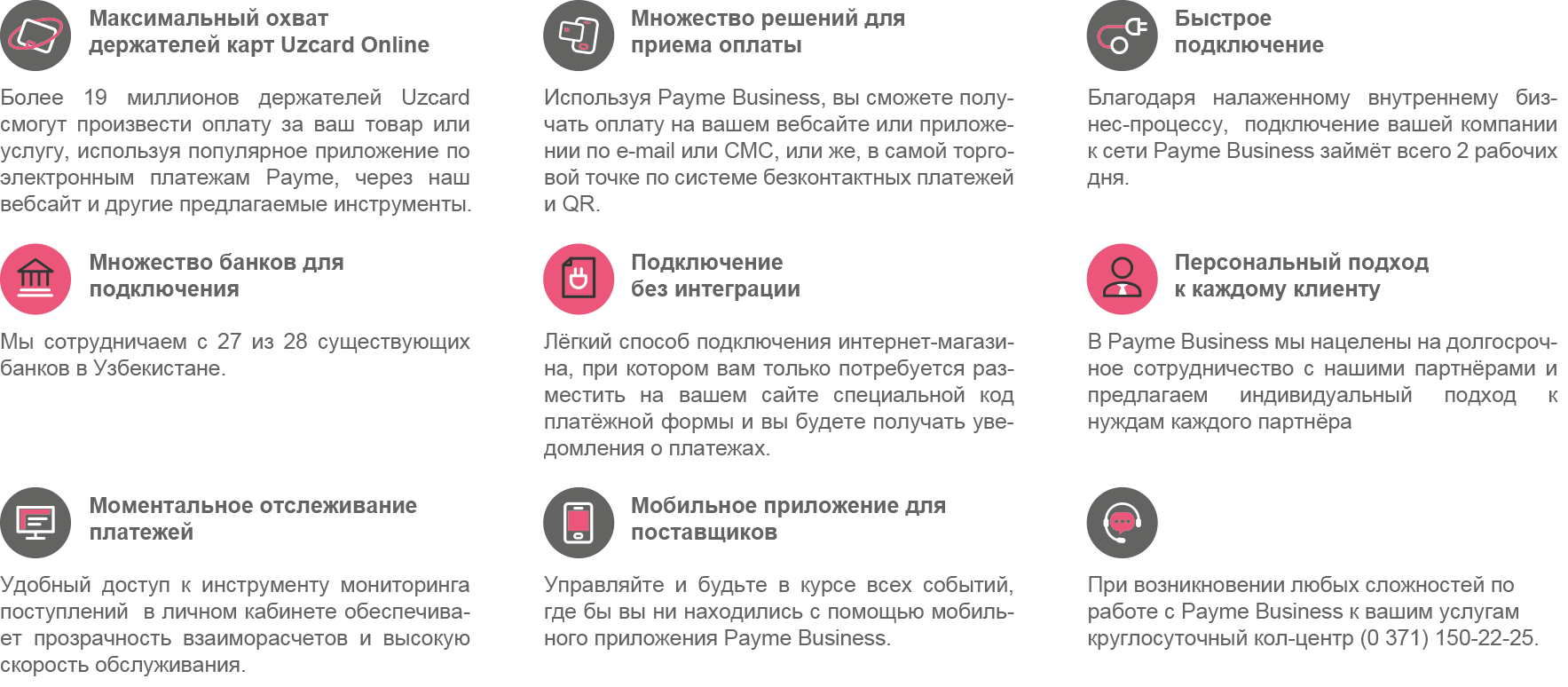 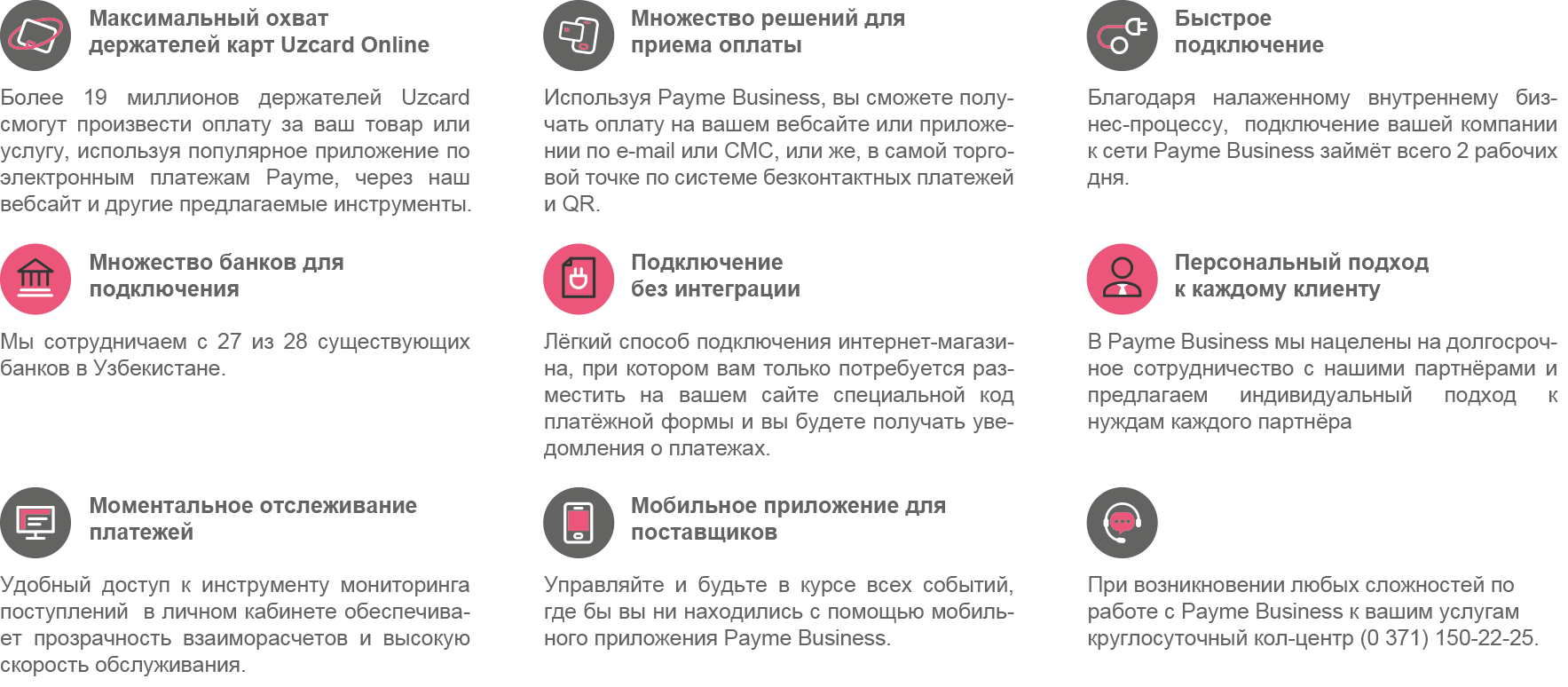 Открытое API Payme
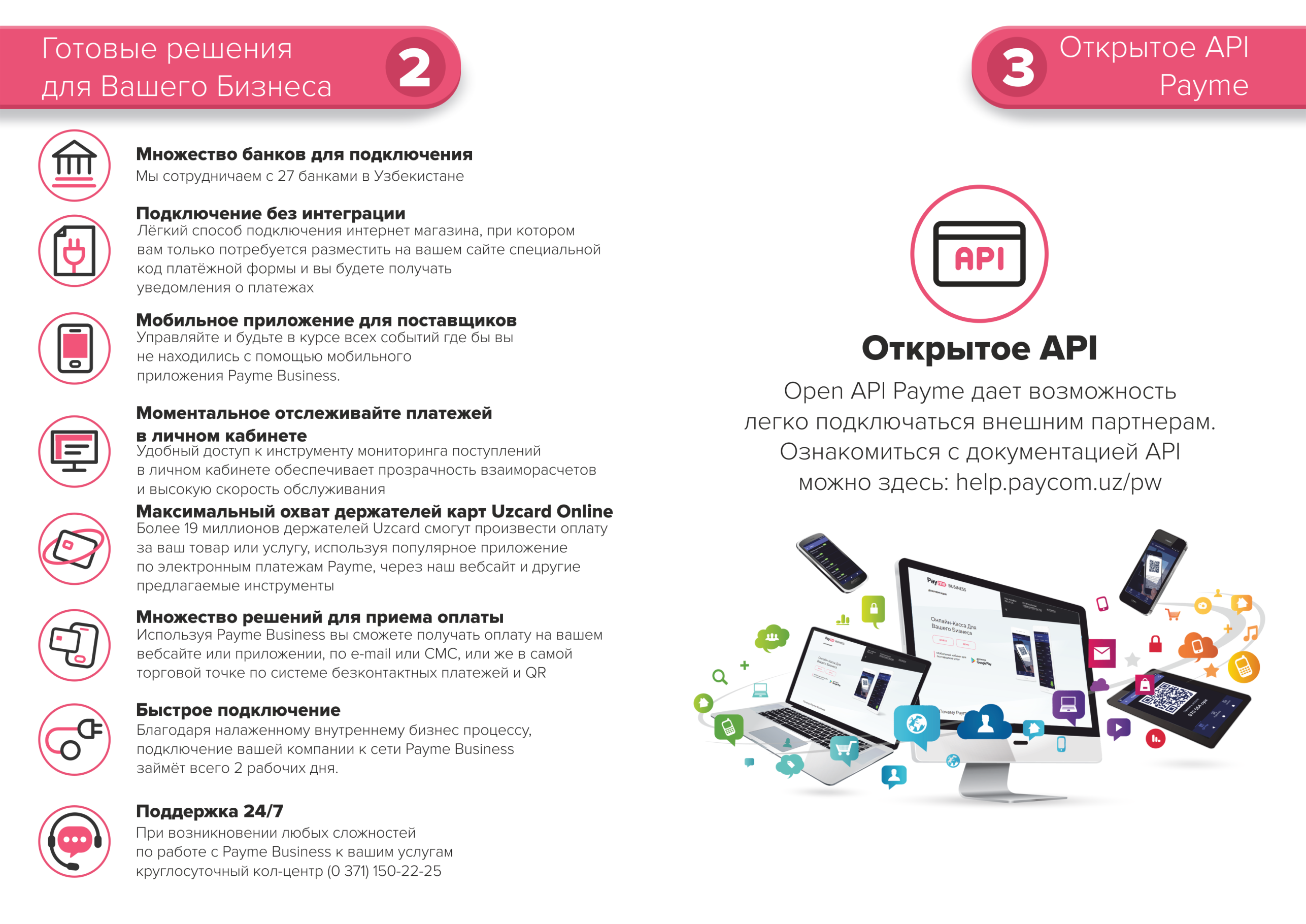 Open API Payme дает возможность легко подключаться внешним партнерам. 

Ознакомиться с документацией API можно здесь: help.paycom.uz/pw
Бесконтактная оплата 
Payme GO
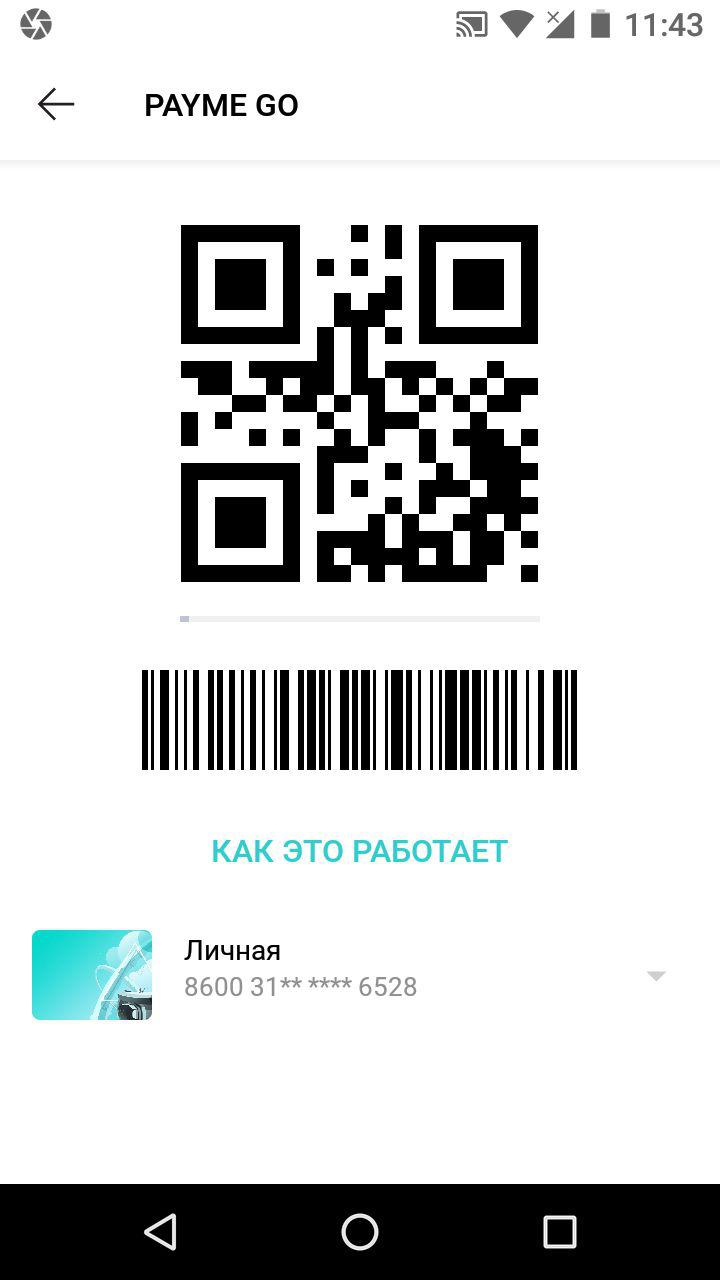 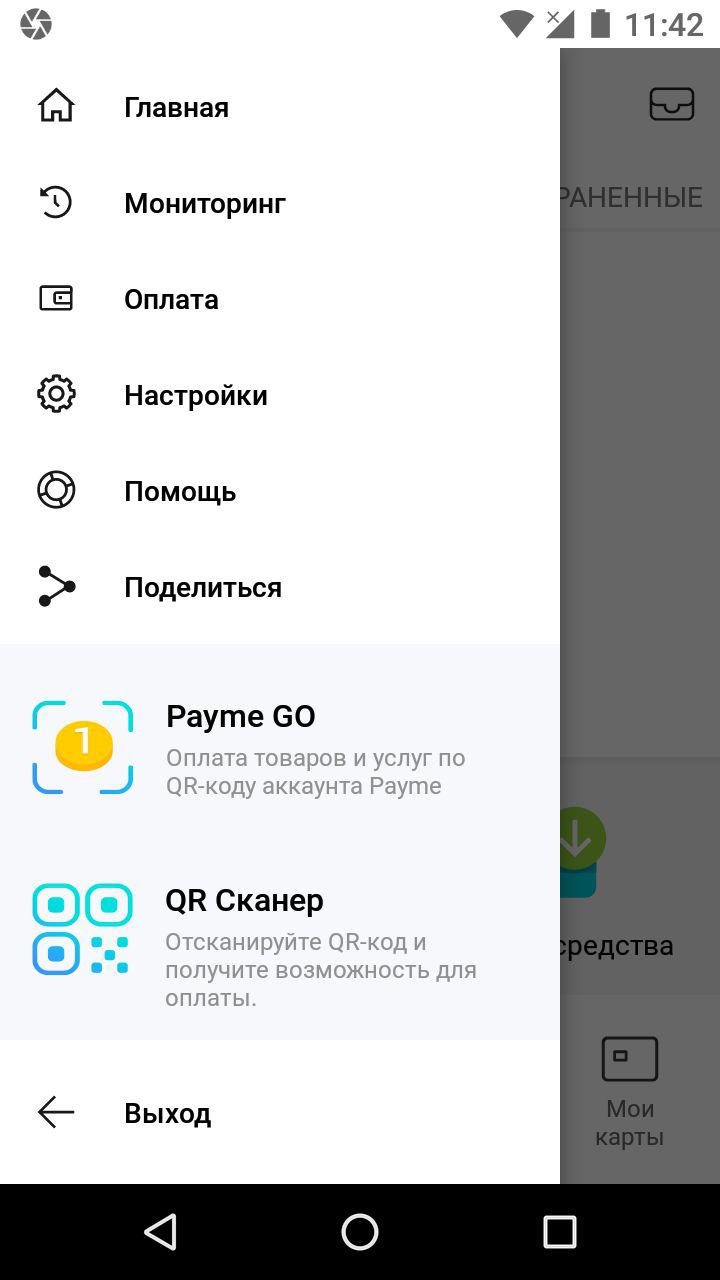 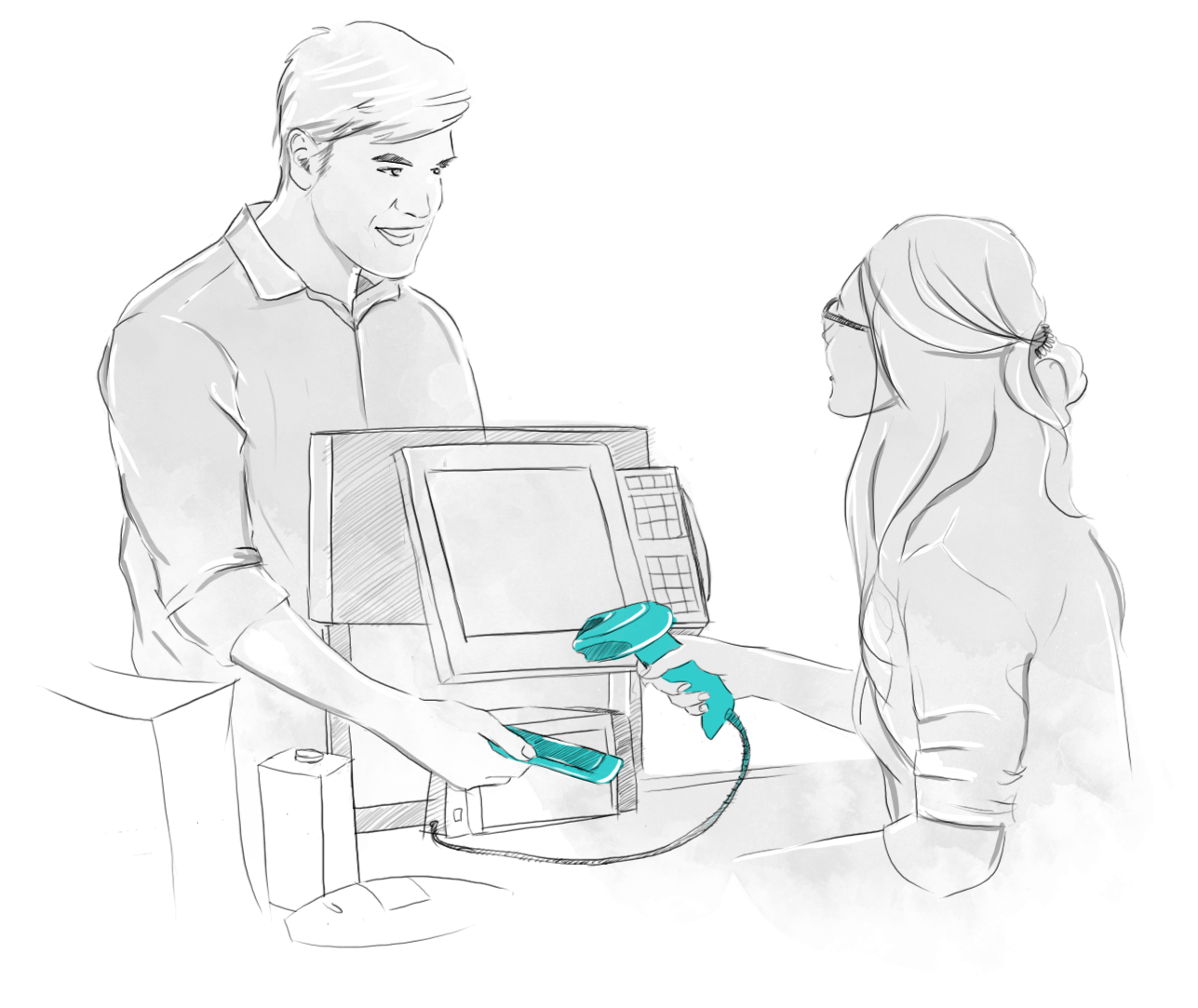 Payme Go это сервис, в котором информация о пластиковой карте преобразуется в QR-код. В магазине вместо карты покупатель показывает кассиру QR-код. Сканируется QR-код, и нужная сумма списывается с пластиковой карты. QR-код рассчитан только на 1 платёж. Второй раз снять деньги с карты по QR-коду не получится. Время действия QR-кода — 30 секунд.
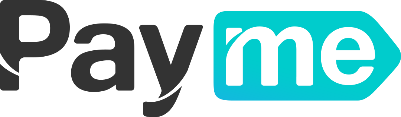 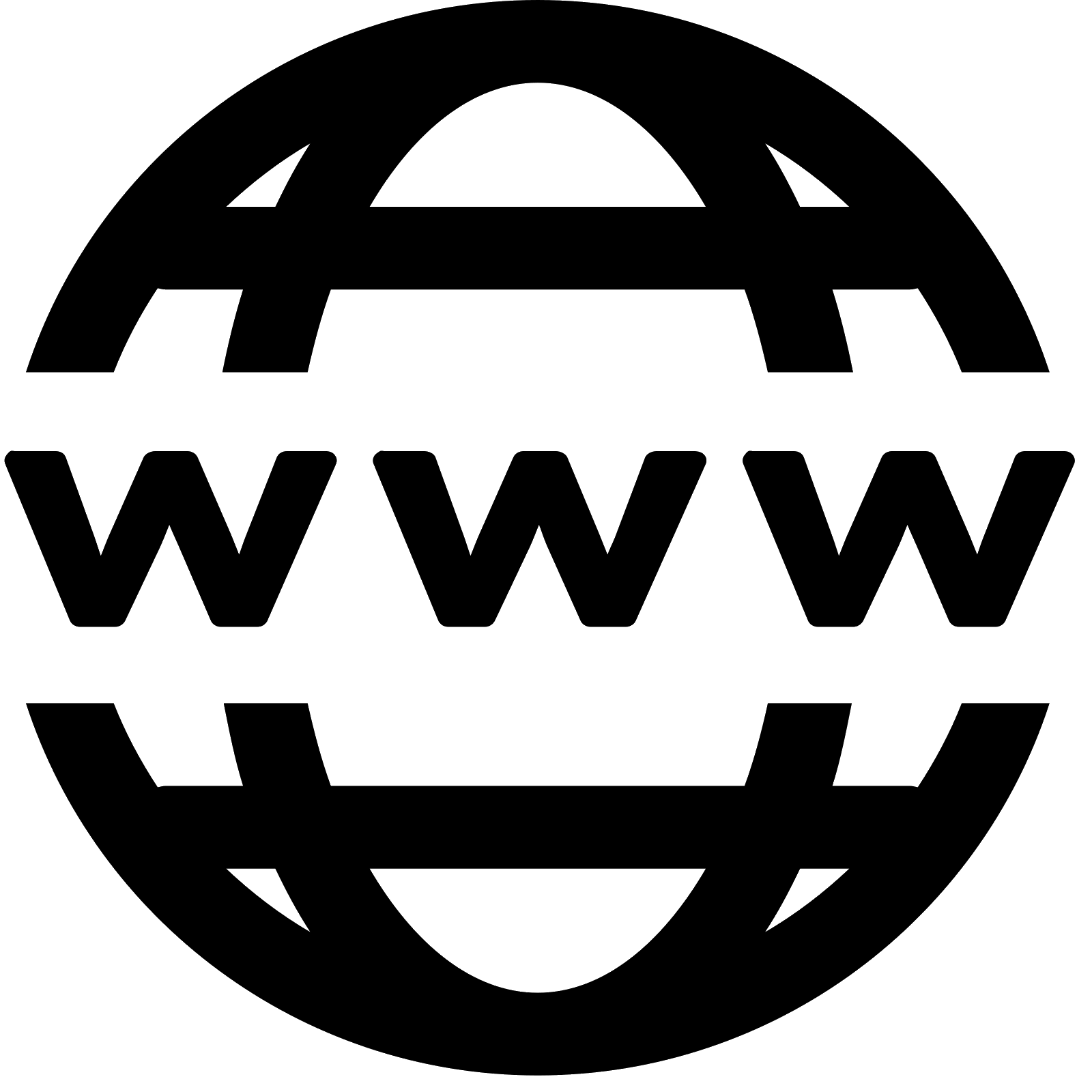 Payme.uz
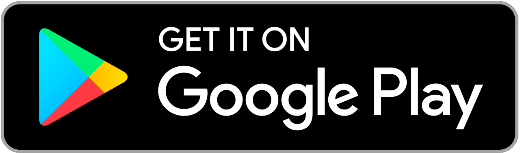 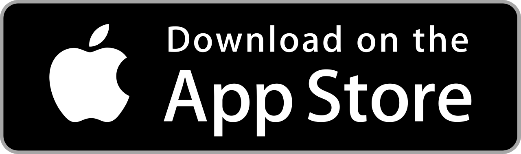